Введення в спеціальністьАДРЕСАЦІЯ В КОМП’ЮТЕРНИХ МЕРЕЖАХ
MAC-адреси
MAC-адреса (MAC-Address, Media Access Control Address) – унікальний  числовий  ідентифікатор,  який  призначається  виробником мережному адаптеру/інтерфейсу і застосовується у процесі передачі даних у межах окремого канального сегмента мережі.
Керування загальним адресним простором MAC-адрес здійснює Інститут  інженерів  електриків  та електронників  (IEEE,  Institute  of Electrical  and  Electronics  Engineers)
MAC-адреса має довжину 48 бітів (6 байтів)
Існують три формати  запису MAC-адрес,  які відрізняються групуванням байтів та роздільними знаками:  
– формат запису IEEE EUI-48                        0C-8B-FD-93-63-EB 
– формат запису Unix Zero-Padded             0c:8b:fd:93:63:eb 
– формат запису Cisco                                    0c8b.fd93.63eb
Залежно  від  застосування  MAC-адреса  може  бути  ідентифікована як: 
– унікальна MAC-адреса (Unicast MAC-Address); 
– групова MAC-адреса (Multicast MAC-Address); 
– широкомовна MAC-адреса (Broadcast MAC-Address).

У  повідомленні  (кадрі)  унікальні  MAC-адреси можуть зазначатися  і  як  адреси  відправника  (Source  MAC-Address),  і  як  адреси отримувача  (Destination  MAC-Address).  Групові  і  широкомовні MAC-адреси – лише як адреси отримувача. MAC-адреса отримувача визначає, яким є кадр: унікальним, груповим чи широкомовним.
Структурно  MAC-адреса  містить  два  однакових  за  довжиною 24-бітних блоки: 
– унікальний  ідентифікатор  виробника  (OUI,  Organizationally Unique Identifier);  
– унікальна  адреса  адаптера/інтерфейсу  (OUA,  Organizationally Unique Address).
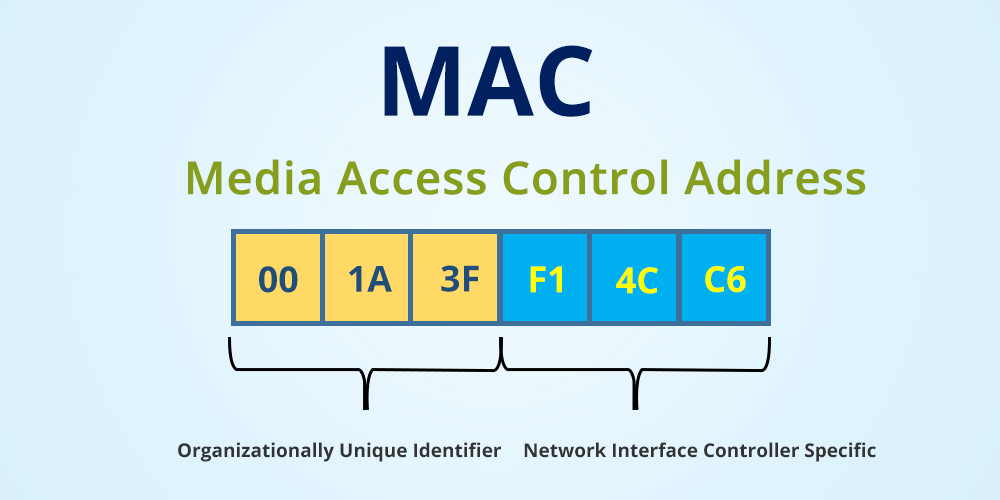 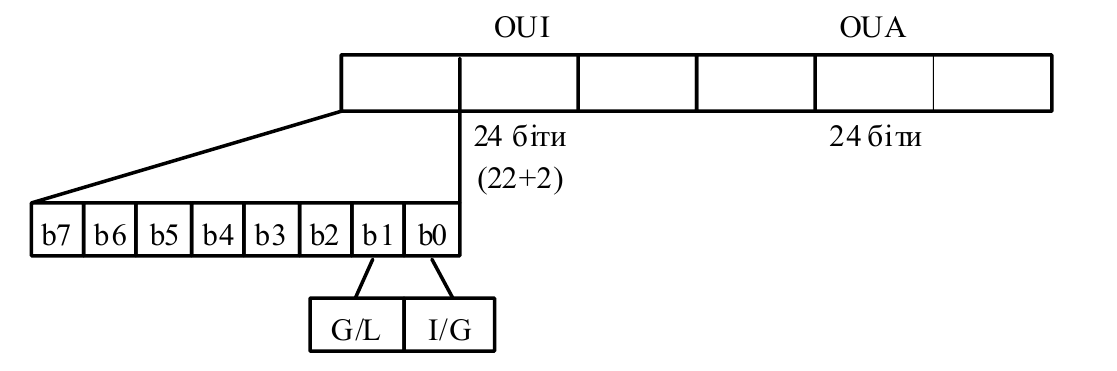 У старшому байті ідентифікатора виробника виділяється два біти, за допомогою яких визначається, якою є MAC-адреса: унікальною, груповою чи широкомовною. 
Це біти I/G (Individual/Group Bit) та G/L (Global/Local Bit). 

Біт G/L іноді позначають як U/L (Universal/Local  Bit) – ознака глобальної чи локальної адреси.  

Біт  I/G  –  це  ознака  унікальної  чи  групової/широкомовної адреси.
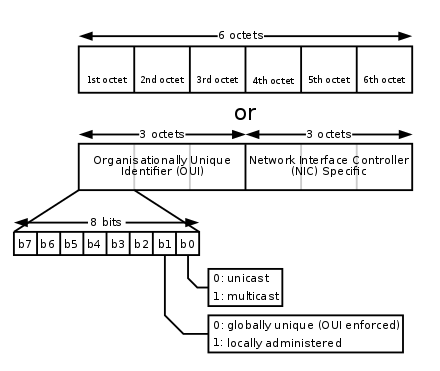 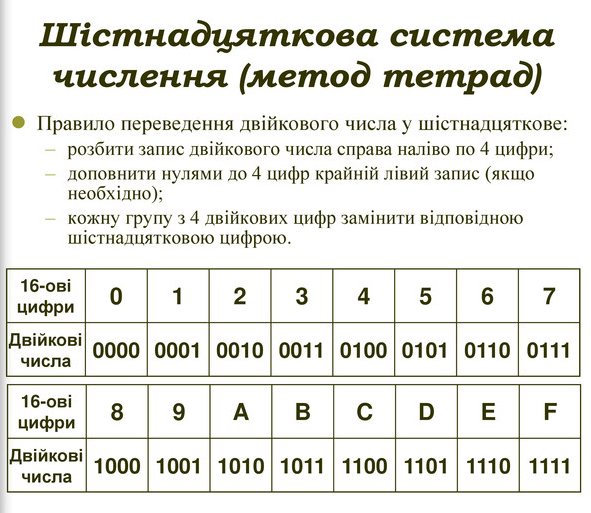 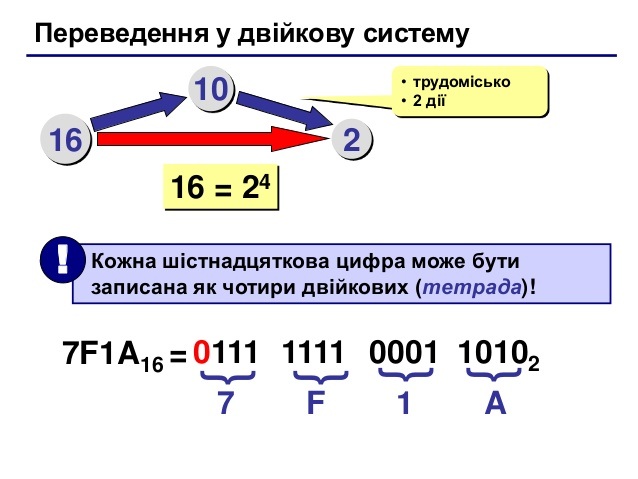 IP-адреси та їх застосування
IP-адреса (IP-Address, Internet Protocol Address) – унікальний числовий  ідентифікатор,  який  призначається  мережному  адаптеру/інтерфейсу і застосовується у процесі передачі даних у межах як окремої локальної мережі, так і між різними підмережами глобальних  мереж.
IP-адреса  версії  4  має  довжину  32  біти  (4  байти). Запис IP-адреси версії 4 здійснюється побайтово у десятковій формі числення, і як роздільник байтів застосовується крапка.
Залежно від застосування IP-адреса версії 4 може бути ідентифікована як: 
– унікальна IP-адреса (Unicast IP-Address); 
– групова IP-адреса (Multicast IP-Address); 
– широкомовна IP-адреса (Broadcast IP-Address)












Поділ IP-адреси версії 4 на частини здійснюється з використанням двох підходів:
 
– класовий, класова IP-адресація (Classful IP-Addressing); 

– безкласовий, безкласова IP-адресація (Classless IP-Addressing).
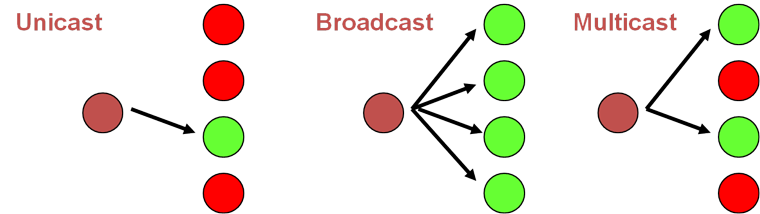 Класова IP-адресація 

У класовому підході діапазон можливих IP-адрес оділяється на п’ять  класів.  У  кожному  з  класів  формуються  діапазони  IP-адрес мереж за правилами, які визначають структуру адреси та структуру старшого її байта
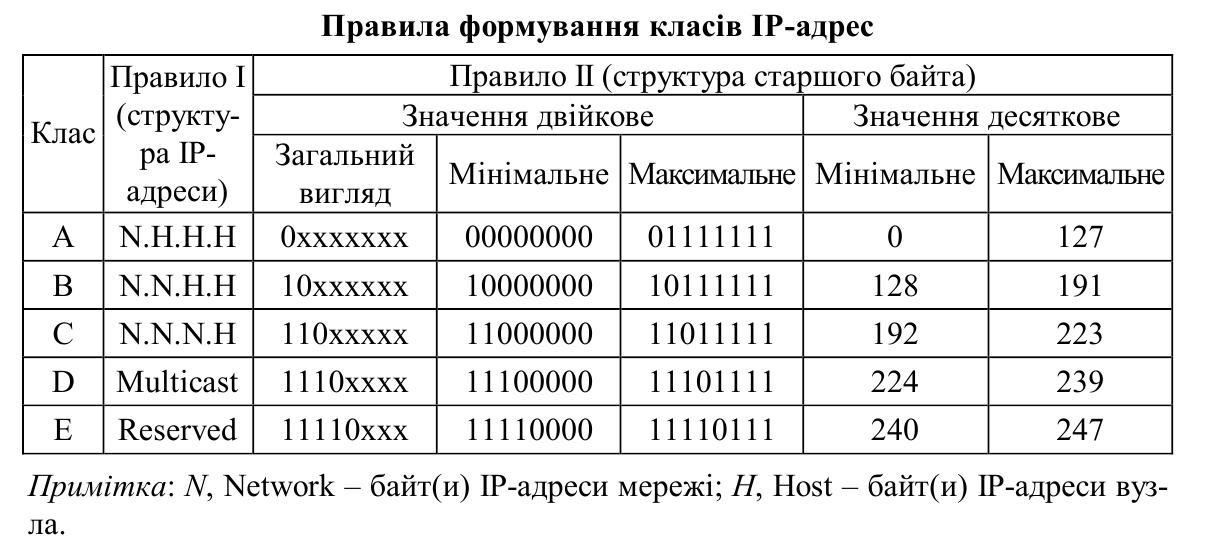 Правило І визначає структуру адреси, тобто показує, яка частина  IP-адреси  є  IP-адресою (номером) мережі та яка частина – IP-адресою  (номером)  вузла.  

У  класі  А  на  IP-адресу  мережі  виділяється один байт, а на IP-адресу вузла – три байти. 

У класі B як на IP-адресу мережі, так і на IP-адресу вузла виділяється по два байти. 

У класі С на IP-адресу мережі виділяється три байти, а на IP-адресу вузла – один байт. 

IP-адреси класу D застосовуються як групові.

IP-адреси  класу E зарезервовані для експериментального використання. 
На практиці застосовуються адреси всіх класів, крім класу Е. 

Правило ІІ стосується лише старшого байта. За його допомогою формується і відображається структура цього байта у двійковій формі  для  кожного  класу.  Правило  ІІ  дає  змогу  сформувати  різні  за розміром діапазони IP-адрес мереж, що належать певним класам.
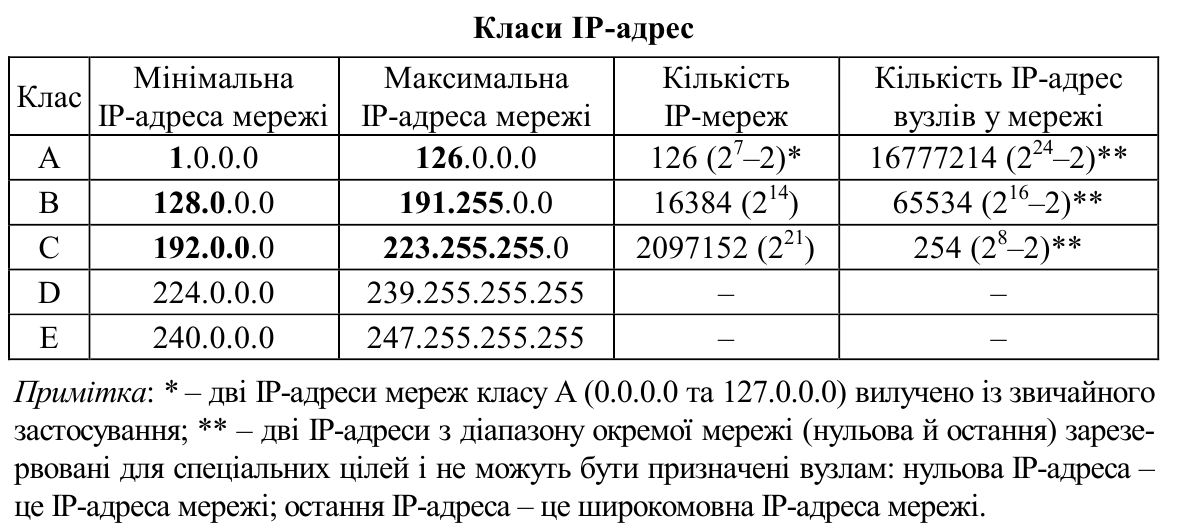 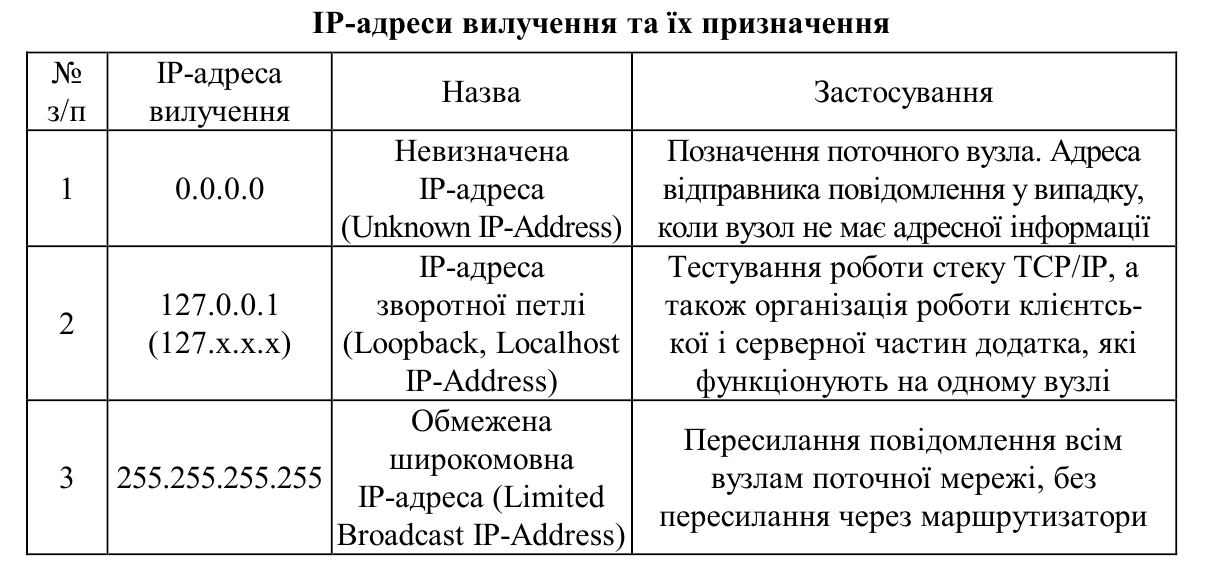 Приватні IP-адреси (Private IP-Addresses), які були виділені для застосування у локальних мережах, що взагалі не мають підключення до глобальної мережі Інтернет або підключаються за допомогою технології заміни адрес NAT.
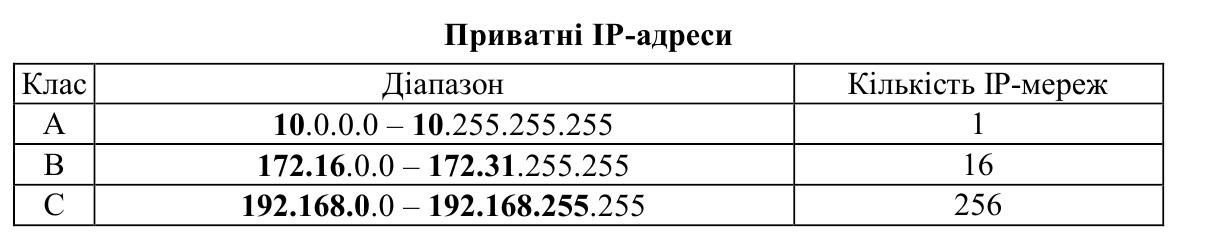 Маска  мережі/підмережі  (Network/Subnet  Mask)  –  додаткова спеціальним  чином  сформована  IP-адреса,  за  допомогою  якої зазначається, яка частина IP-адреси є IP-адресою мережі, а яка – IP-адресою  вузла.

Виділяють три види масок: 
– пряма маска (Subnet Mask); 
– інверсна маска (Inverse Mask); 
– шаблонна маска (Wildcard Mask).
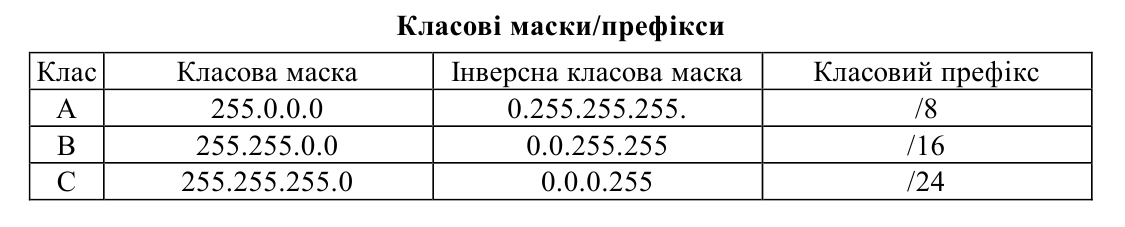 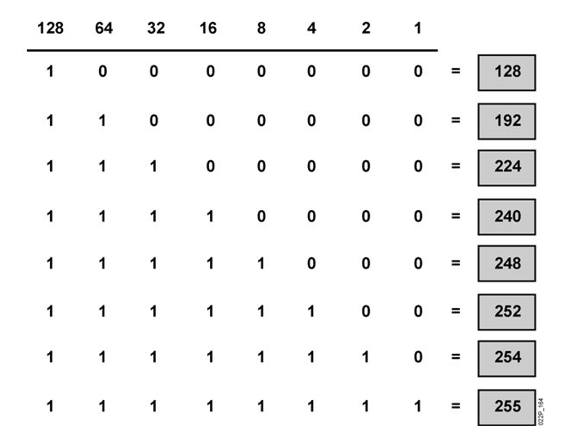 Безкласова IP-адресація 

Безкласова IP-адресація, також відома як механізм використання масок  підмереж  змінної  довжини  (VLSM,  Variable-Length  Subnet Masking),  передбачає,  що  ідентифікація  мережного  адаптера/інтерфейсу або мережі здійснюється за допомогою двох параметрів – IP-адреси  та  мережної  маски/префікса  мережі.  VLSM  складовою  безкласової маршрутизації (CIDR, Classless Inter-Domain Routing) – методу ІР-адресації та ІР-маршрутизації різних за розмірами ІР-мереж. 
На  відміну  від  класової  IP-адресації  у  безкласовій  IP-адресації поділ IP-адреси на частини – IP-адресу (номер) мережі та IP-адресу (номер) вузла, – здійснюється не побайтово, а побітово.
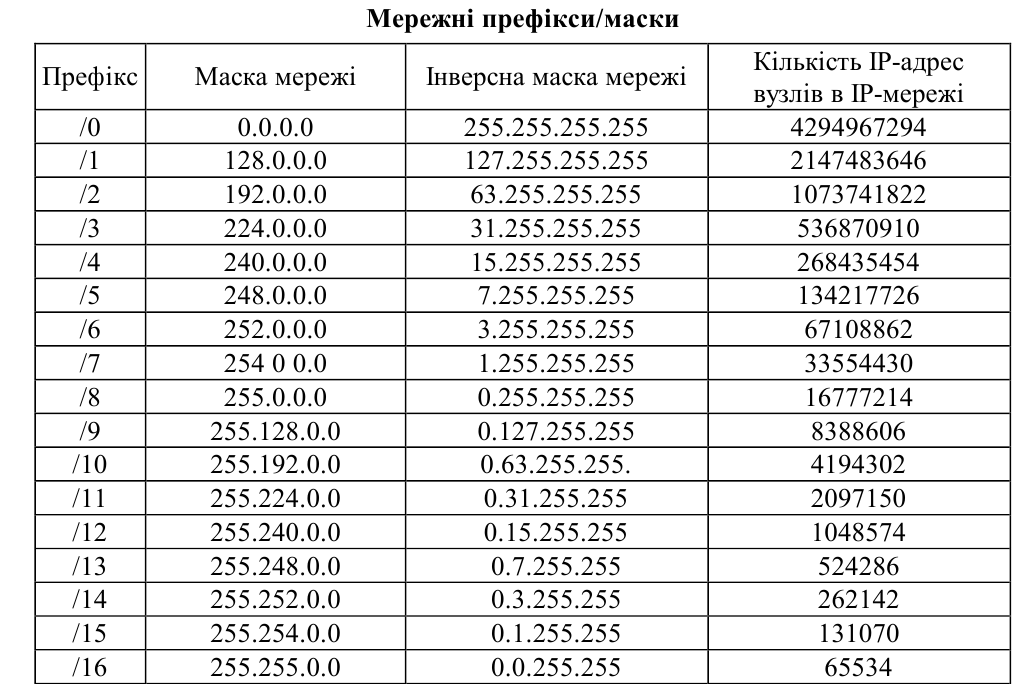 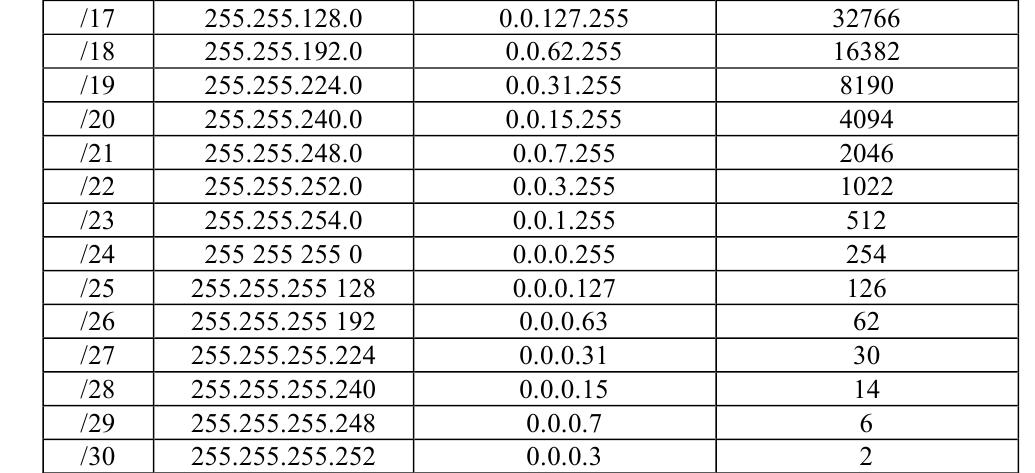 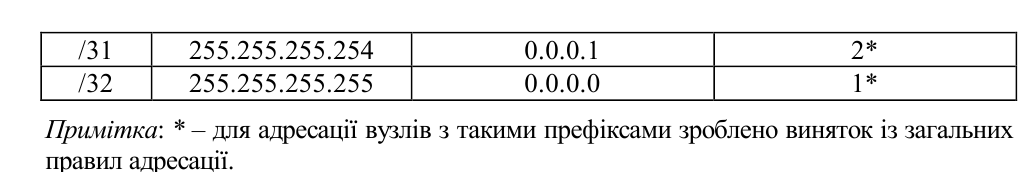 Приклад. Для  заданої  IP-адреси  мережного  адаптера/інтерфейсу вузла 175.12.187.92 та префікса /21 мережі із застосуванням безкласового підходу визначити такі параметри IP-адресації: маску (пряму  маску)  мережі;  інверсну  маску  мережі;  IP-адресу  (номер) мережі; IP-адресу (номер) вузла; мінімальну IP-адресу діапазону, що може використовуватися для адресації вузлів мережі; максимальну IP-адресу  діапазону,  що  може  використовуватися  для  адресації вузлів мережі; широкомовну IP-адресу мережі; кількість вузлів (IP-
адрес вузлів), які можуть входити в мережу. 

Розв’язання. Для розв’язання даної задачі переводимо IP-адресу 175.12.187.92 з десяткової у двійкову систему числення: 
10101111.00001100.10111011.01011100 

Для  визначення  маски  мережі  скористаємося  такими  твердженнями: довжина маски мережі становить 32 біти; маска мережі у двійковій системі числення подається як дві взаємопродовжувальні 
послідовності:  перша  послідовність  (ліворуч)  –  неперервна послідовність  одиниць  та  друга  послідовність  (праворуч)  –  неперервна послідовність нулів.
Записуємо маску мережі як послідовність одиниць (їх кількість – префікс показує кількість бітів, які використовуються для адресації (номера)  мережі)  та  нулів  (решта  бітів,  які  використовуються  для 
адресації (номера) вузла):  

11111111.11111111.11111000.00000000 

Результат у десятковій системі числення має вигляд: 

255.255.248.0 

Інверсна  маска  визначається  шляхом  виконання  логічної операції інверсії (логічне NOT) над кожним з бітів прямої маски. Результат  виконання  інверсії  над  попередньо  визначеною прямою маскою у двійковій системі числення має вигляд: 

00000000.00000000.00000111.11111111 

Результат у десятковій системі числення має вигляд:

0.0.7.255
IP-адреса мережі визначається шляхом накладання прямої маски на вихідну IP-адресу, тобто виконання логічної операції кон’юнкції (логічне  AND)  між  відповідними  бітами  вихідної  IP-адреси  та прямої маски: 

10101111.00001100.10111011.01011100 
11111111.11111111.11111000.00000000 
10101111.00001100.10111000.00000000 

Результат  виконання  кон’юнкції  між  відповідними  бітами вихідної  IP-адреси  та  прямої  маски  у  двійковій  системі  числення має вигляд: 

10101111.00001100.10111000.00000000 

Результат у десятковій системі числення має вигляд: 

175.12.184.0
IP-адреса  вузла  визначається  шляхом  накладання  інверсної маски  на  вихідну  IP-адресу,  тобто  виконання  логічної  операції кон’юнкції  (логічне  AND)  між  відповідними  бітами  вихідної  IP-
адреси та інверсної маски: 

10101111.00001100.10111011.01011100 
00000000.00000000.00000111.11111111 
00000000.00000000.00000011.01011100 

Результат  виконання  кон’юнкції  між  відповідними  бітами 
вихідної IP-адреси та інверсної маски у двійковій системі числення 
має вигляд: 

00000000.00000000.00000011.01011100 

Результат у десятковій системі числення має вигляд: 

0.0.3.92
Як  і  в  разі  використання  класового  підходу,  IP-адреса  мережі і широкомовна  IP-адреса  (нульова  й  остання IP-адреси відповідно) не можуть призначатися вузлам. Тому мінімальною IP-адресою для діапазону,  який  може  використовуватися  для  адресації  вузлів мережі,  є  IP-адреса,  наступна  за  IP-адресою  мережі,  а  максималь-
ною IP-адресою – IP-адреса, яка передує широкомовній IP-адресі. 
У нашому випадку мінімальна IP-адреса для нумерації вузлів у двійковій та десятковій системах числення має вигляд: 

10101111.00001100.10111000.00000001 
175.12.184.1 

Максимальна IP-адреса для нумерації вузлів відповідно має вигляд: 
10101111.00001100.10111111.11111110 
175.12.191.254 

Широкомовна IP-адреса відповідно має вигляд: 
10101111.00001100.10111111.11111111 
175.12.191.255
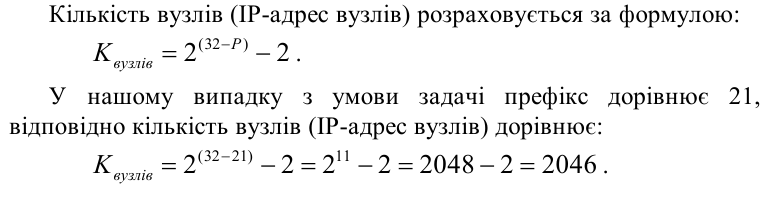 IP-адресація версії 6 

IP-адреса версії 6 має довжину 128 бітів (16 байтів). Запис такої адреси  здійснюється  у  шістнадцятковій  формі  числення  як  вісім груп по 16 бітів (два байти), як роздільник груп застосовується двокрапка. 
Діапазон можливих IP-адрес версії 6 містить 2128 IP-адрес і має вигляд: 

0000:0000:0000:0000:0000:0000:0000:0000 –  
FFFF:FFFF:FFFF:FFFF:FFFF:FFFF:FFFF:FFFF. 

На практиці застосовуються повна і спрощена форми запису IP-адрес версії 6. Повна форма передбачає запис усіх цифр IP-адреси. 
Спрощена  форма  дозволяє  не  записувати  ведучі  нулі  у  групах  та замінювати одну з послідовностей нульових груп записом ::. 

Приклад повної форми запису IP-адреси версії 6: 
2001:0DB8:0000:0000:0000:FF00:0042:8329. 

Приклад частково спрощеної форми запису IP-адреси версії 6: 
2001:DB8:0:0:0:FF00:42:8329. 

Приклад спрощеної форми запису IP-адреси версії 6: 
2001:DB8::FF00:42:8329.
Як і для IP-адрес версії 4, деякі адреси з діапазону IP-адрес версії 6 зарезервовані для спеціального використання
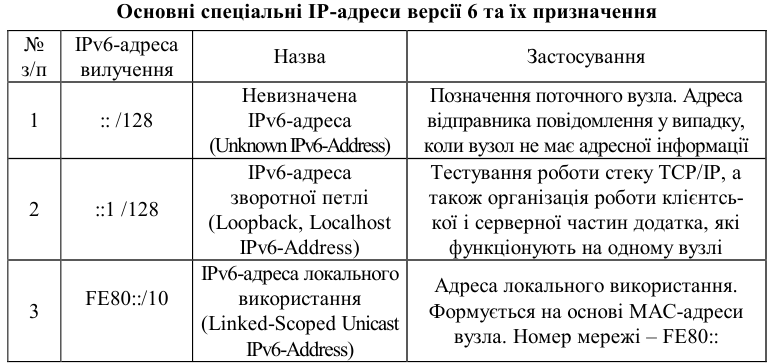 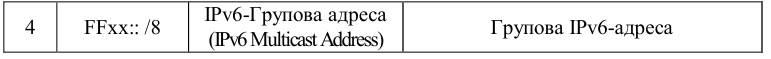 Залежно від застосування IPv6-адреса може бути ідентифікована як:
 
– унікальна IPv6-адреса (Unicast IPv6-Address); 
– групова IPv6-адреса (Multicast IPv6-Address); 
– IPv6-адреса одного з групи (Anycast IPv6-Address). 

У  повідомленні  (IPv6-пакеті)  унікальні  IPv6-адреси  можуть  зазначатися і як адреси відправника (Source IPv6-Address), і як адреси отримувача  (Destination  IPv6-Address).  Групові  IPv6-адреси  і IPv6-адреси одного з групи можуть зазначатися лише як адреси отримувача. IP-адреса отримувача визначає, яким є IP-пакет: унікальним, 
груповим  тощо. Для широкомовної розсилки в ІР версії 6 застосовуються групові IPv6-адреси.
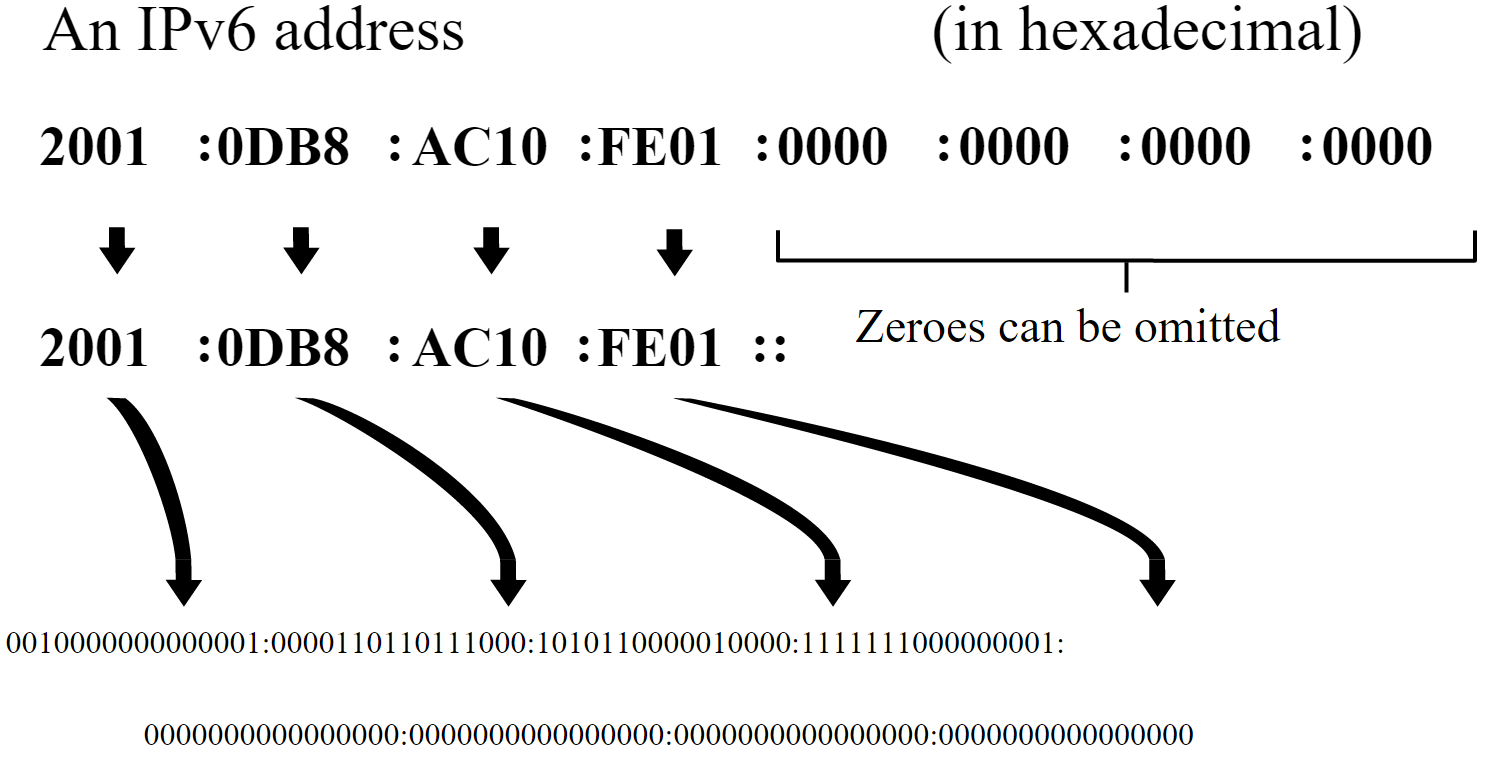 Структурно  IP-адреса  версії  6  складається  з  двох  однакових за довжиною частин – одна частина (64 біти ліворуч) містить IP-адресу (номер) мережі, до якої належить вузол, інша (64 біти право-руч) – IP-адресу (номер) вузла в цій мережі. Відокремлення номера мережі від номера вузла здійснюється за допомогою префікса мере-
жі /64. Особливістю IP-адреси версії 6 є те, що номер мережі містить у собі номери багатьох підмереж. Відповідно застосовується кілька префіксів підмереж.
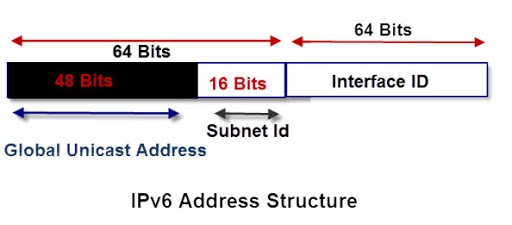 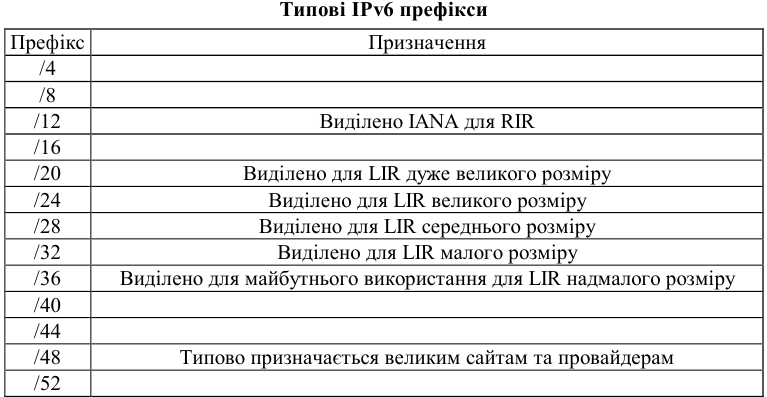 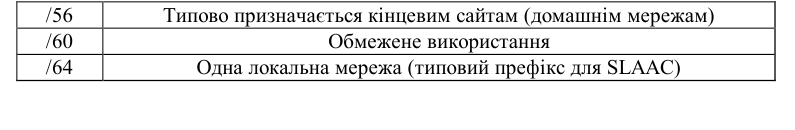 Дякую за увагу!